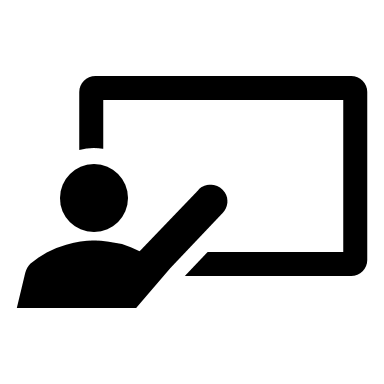 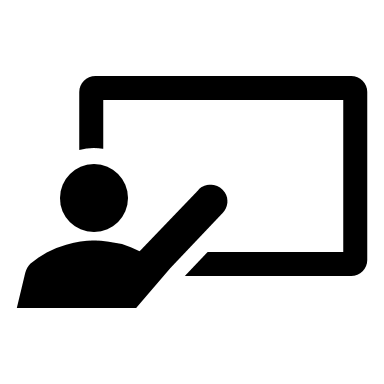 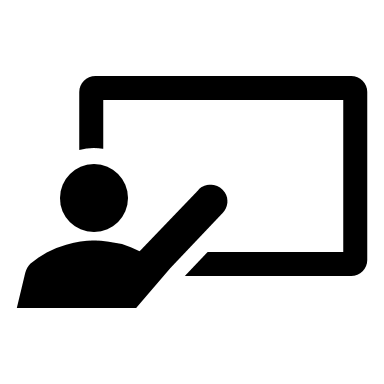 EXPLICITER LES REGLES
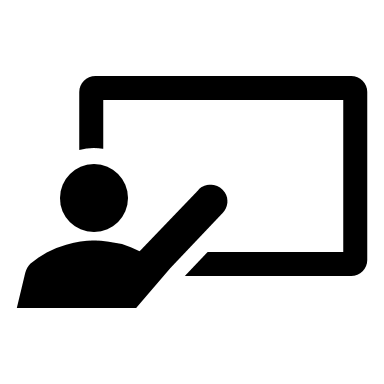 VISUALISER LE FLUX
LIMITER LE TRAVAIL EN COURS
GERER ET MESURER LE FLUX
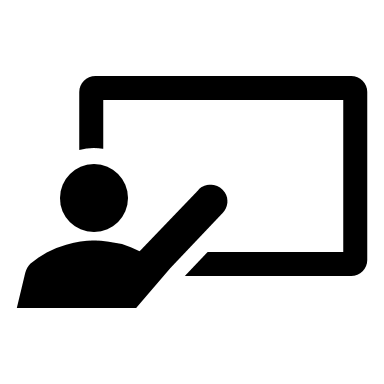 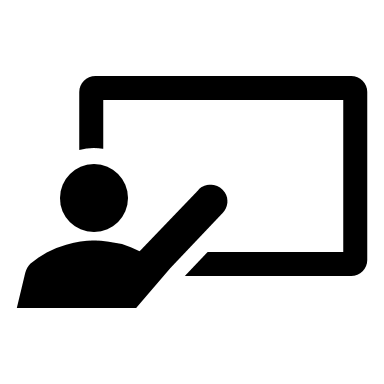 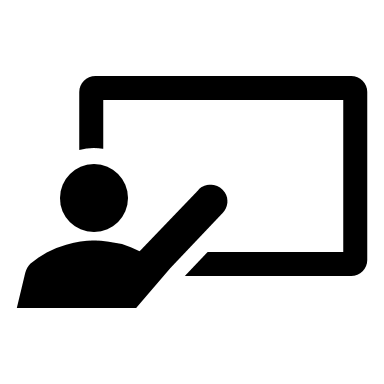 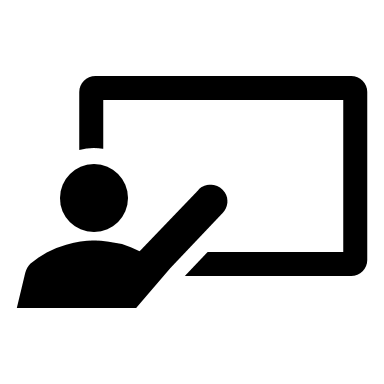 FAIRE DES DEMONSTRATIONS
RACCOURCIR LES BOUCLES DE FEEDBACK
AMELIORER EN CONTINU
FAIRE UNE RETROSPECTIVE
AVOIR UN SCRUM MASTER
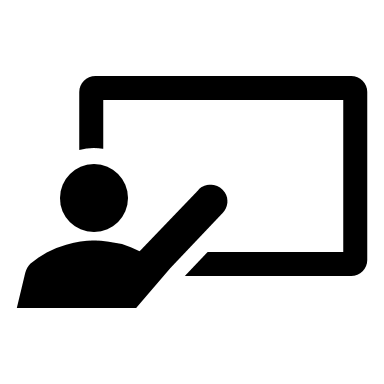 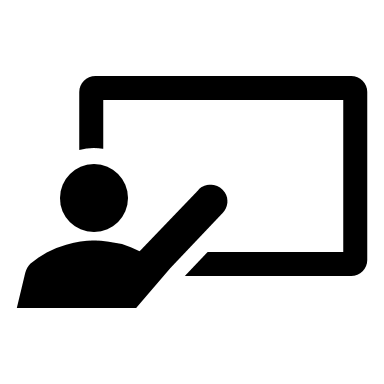 DEFINIR DE NOUVEAUX RÔLES
FAIRE DES DAILY MEETING
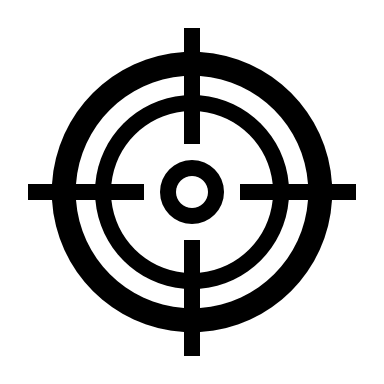 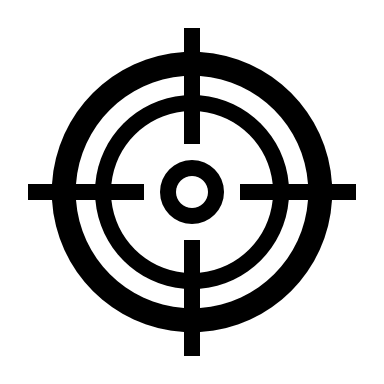 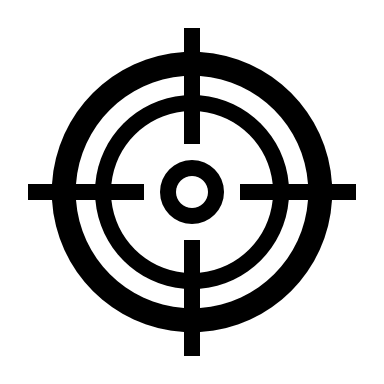 Un alignement de l'ensemble des collaborateurs est assuré. 
Le processus de décision est facilité
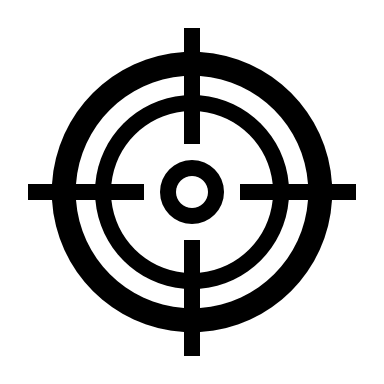 Rendre le travail visible ainsi que les points de blocages, les goulets d'étranglement et les files d'attentes
L'équipe réduit le temps global de traversée d'une tâche
L'équipe sait estimer et optimiser le temps de traversée d'une tâche
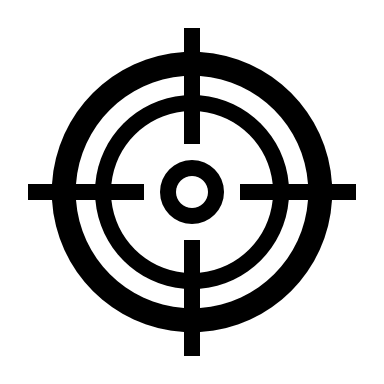 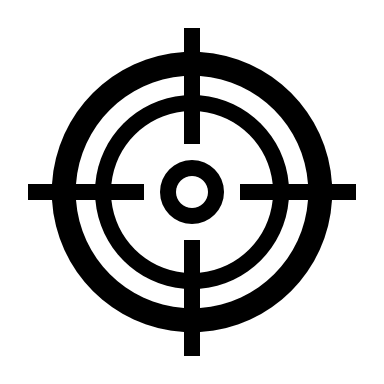 L'équipe récolte des données réelles pour s'améliorer et elle met en place une stratégie de "petit pas"
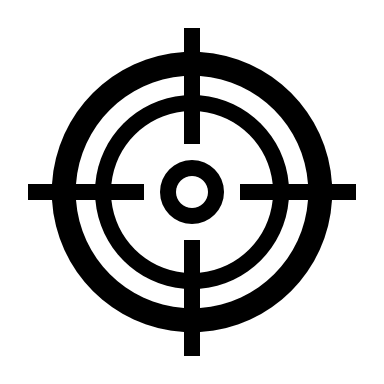 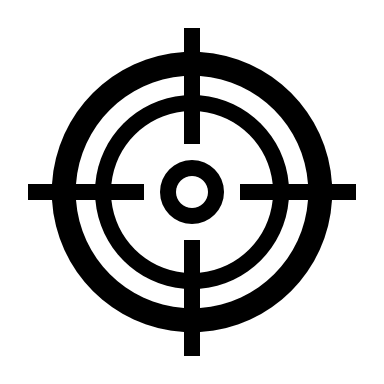 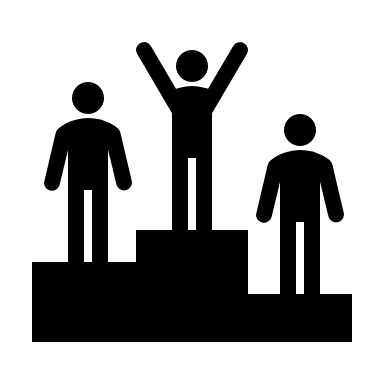 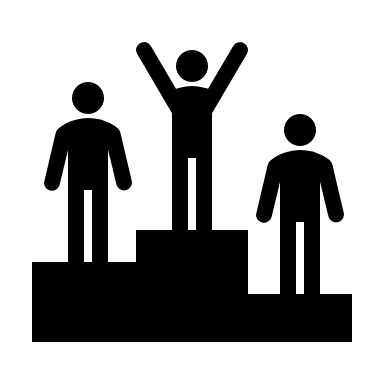 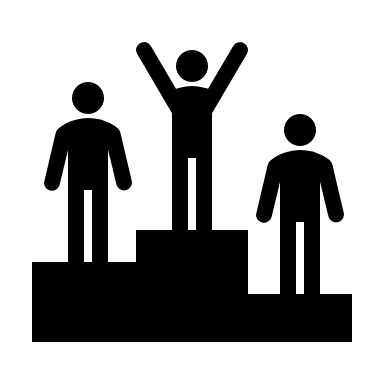 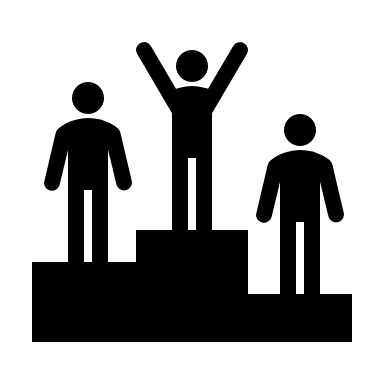 Le board est compréhensible de tous
L’équipe apprend à rendre visible l’état actuel du processus
Favoriser la pluridisciplinarité: J’aide les autres membres de l’équipe à terminer les tâches en cours
L’équipe peut prévoir le temps de réalisation d'une tache d’après ses indicateurs
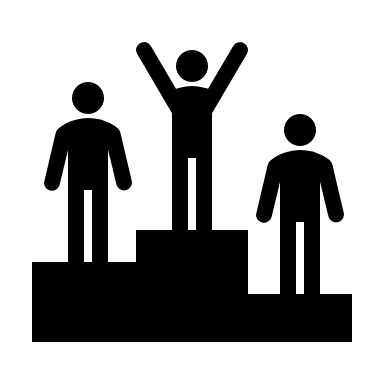 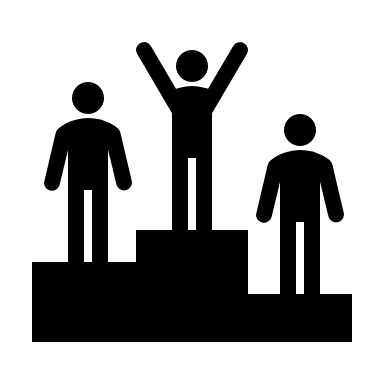 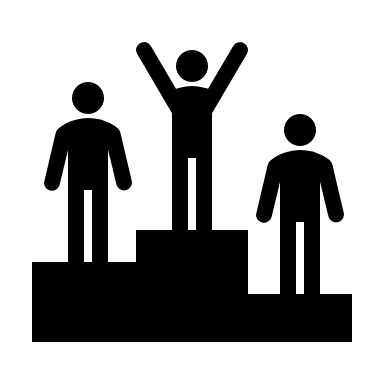 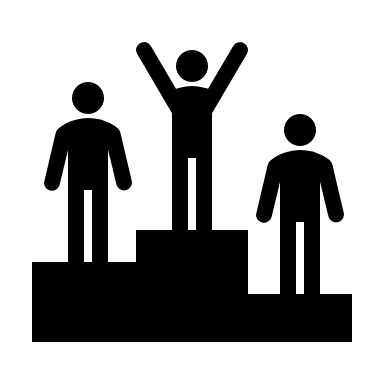 Une priorisation peut être faite en introduisant la notion de classes de services
L’équipe devient plus efficace
Le processus de travail de l'équipe est compris par tous
Avoir des choses terminées plus rapidement: rester focaliser
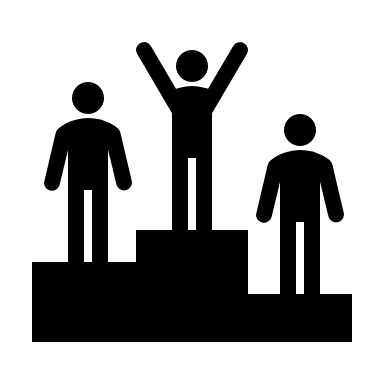 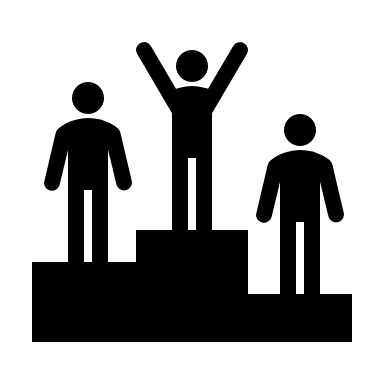 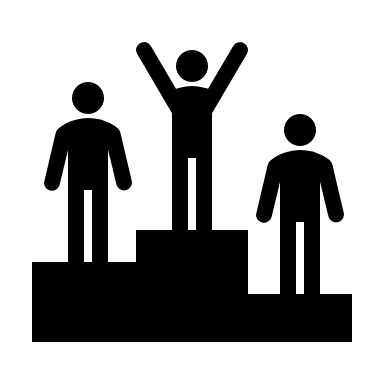 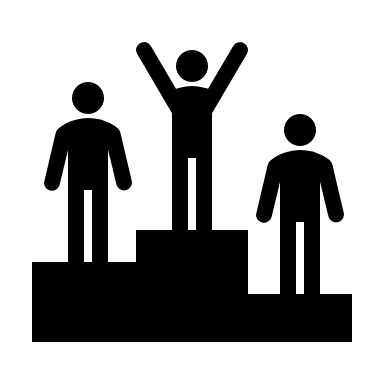 L'équipe visualise les goulets d'étranglements
Moins de dérangement
L’équipe grandit, apprend
L'équipe identifie et gère les goulets d'étranglements
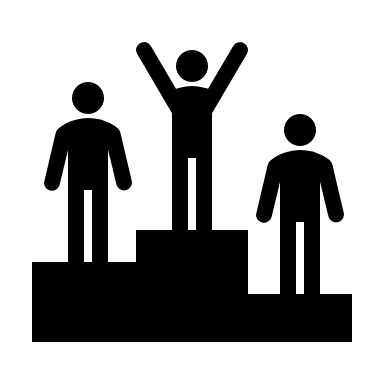 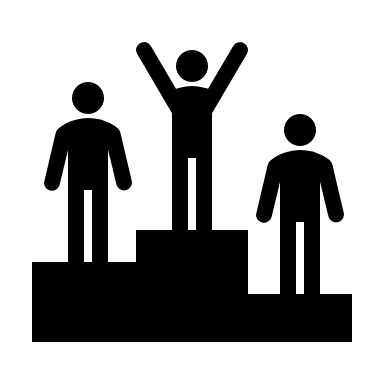 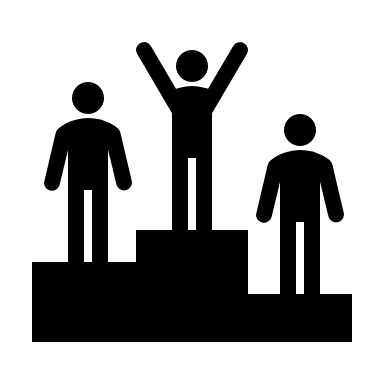 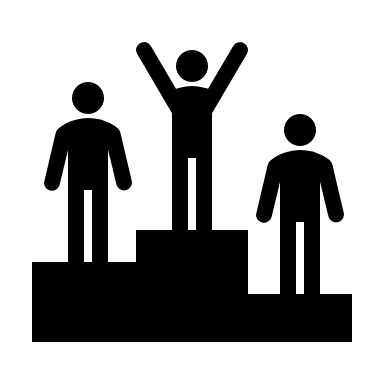 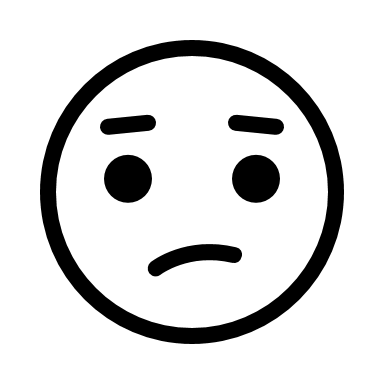 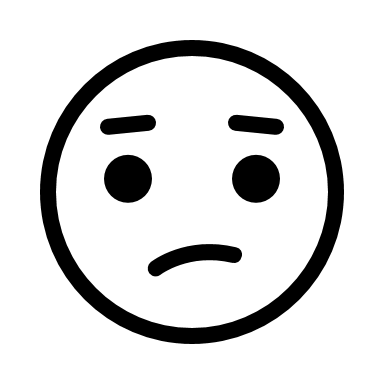 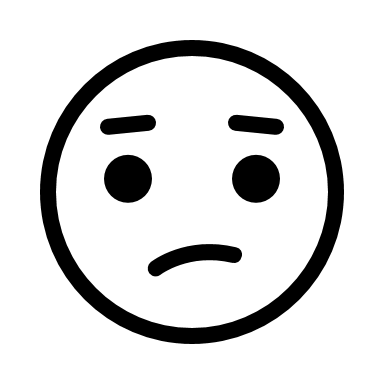 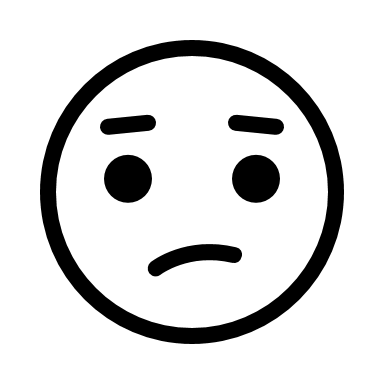 Dans l'équipe, des collaborateurs sont sous l'eau tandis que d'autres sont en sous-capacité
Un nouveau collaborateur  intègre l'équipe. Il a du mal à comprendre le fonctionnement de l'équipe
Les livraisons sont fréquemment décalées en raison des urgences quotidiennes
Le délai moyen entre l'expression du besoin et sa mise sur le marché est supérieur à 6 mois
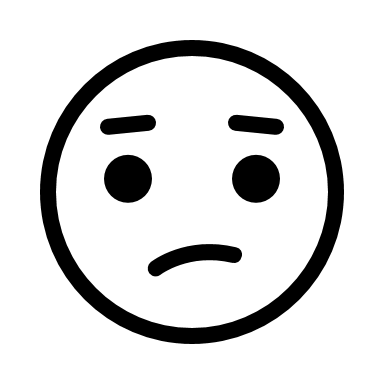 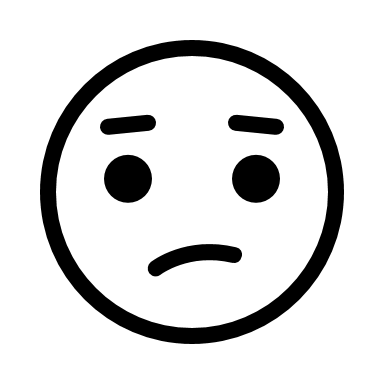 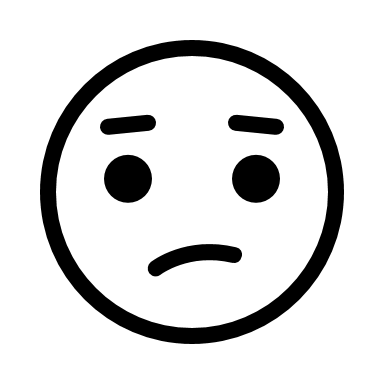 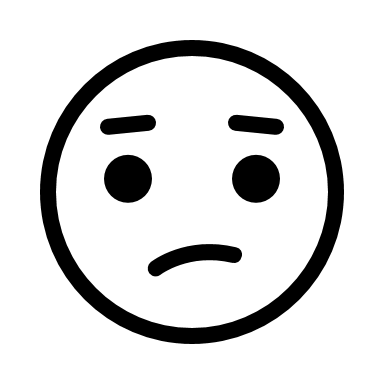 D'autres services ont des dépendances avec notre équipe et ne savent pas où ça en est
L’équipe a le sentiment que tout est urgent. Toutes les tâches sont commencées mais aucune n’est réellement finie
L’équipe s’épuise à vouloir contenter tout le monde en même temps
Le manager de l’équipe pousse le travail pour obtenir des résultats le plus rapidement possible
Les étapes du process de travail ainsi que l’état d'avancement sont clairement affichés sur le management visuel


#visualiser
Montrer les tâches en cours et rappeler les limites et les règles. Donner une estimation de réalisation


#visualiser #mesure 
#règles #limiter le travail
Définir les règles de priorisation et mesurer la capacité de l'équipe (trouver les limites)



#règles #mesurer
Définir ce que signifie une tâche "urgente" (classe de service). 
Commencer par terminer les tâches en cours et arrêter de commencer

#limiter le travail #règles
Favoriser le leadership, l'entraide et la pluridisciplinarité dans l'équipe



#limiter le travail
Ne pas saturer le système (revoir les limites), laisser une bande passante pour traiter les urgences et mieux expliciter les règles (mieux qualifier les urgences)

#limiter le travail #règles #gérer le flux
Ayant connaissance de cette situation il faut contraindre le système en limitant le travail en cours pour terminer plus rapidement

#limiter le travail #retro
Le nouveau collaborateur a besoin de comprendre le management visuel dans son ensemble 


#règles #flux
#actions d'amélioration
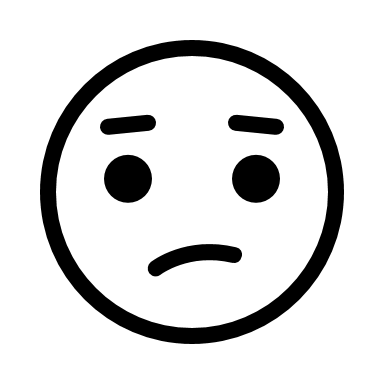 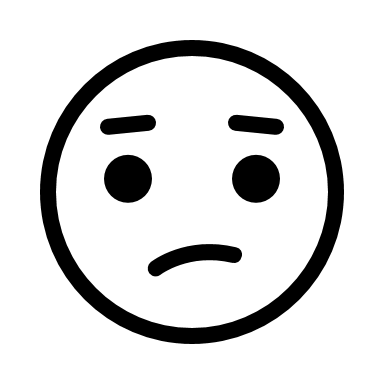 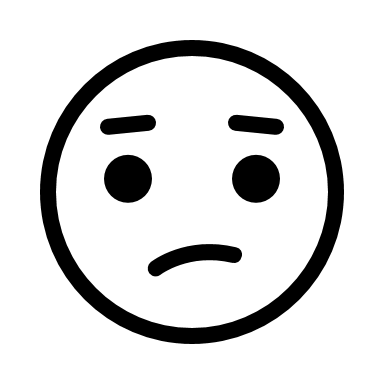 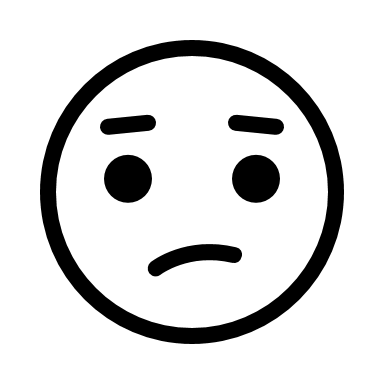 La routine s'est installée dans l'équipe
Le manager interrompt souvent l'équipe pour savoir où elle en est et ce qu’elle est en train de faire
L’équipe a le sentiment d’être toujours ballotée par des changements de priorité des tâches à effectuer
Les actions d’améliorations ne sont pas suivies, voire aucune action d’amélioration n’est prise
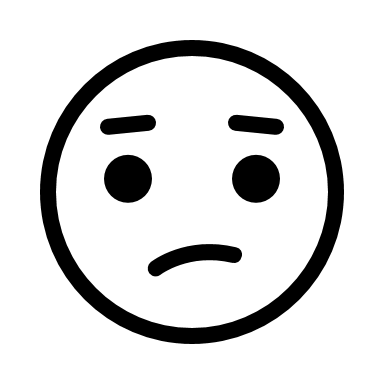 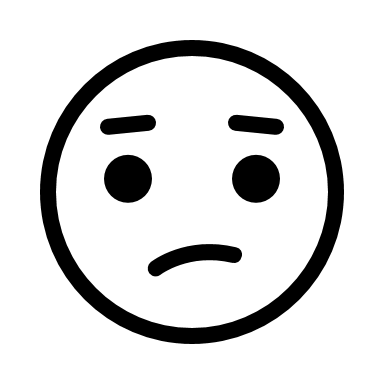 Les réunions dans l'équipe sont inefficaces, mal préparées et font perdre beaucoup de temps à tout le monde
Malgré les règles explicites, des conflits et des problèmes de communication subsistent dans l'équipe
Kanban ne dit rien sur les cérémonies et les rituels
Kanban ne dit rien sur les rôles et ne met pas en avant le rôle de facilitateur qui pourrait intervenir dans la résolution de conflit
Mettre en place un système de mesure de flux (comme la VSM) et expliciter les règles de priorisation (classe de service)

#gérer #mesurer #règles
Mettre en place de l'amélioration continue en faisant des rétrospectives et en actant des petits pas 



#améliorer
Les règles du management visuel sont explicites.
Le manager comprend et sait interpréter les éléments affichés 


#règles
Une action doit avoir un porteur et une date de réalisation et être visible sur le management visuel. Limiter le nombre d'actions


#améliorer #visualiser
RETROSPECTIVE
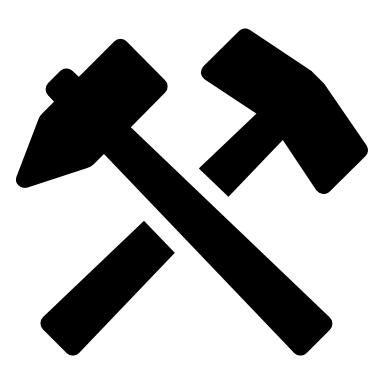 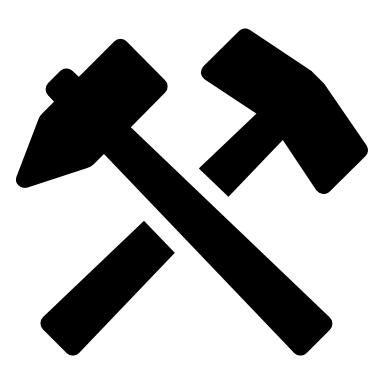 VALUE STREAM MAPPING
DEFINITION OF READY / DEFINITION OF DONE
WIP LIMIT
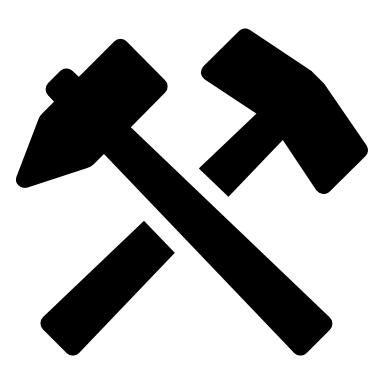 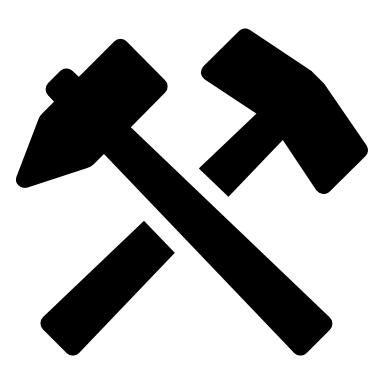 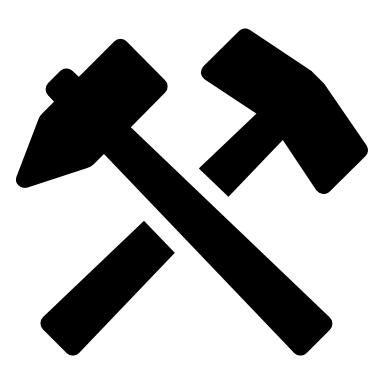 LEAD TIME
PDCA
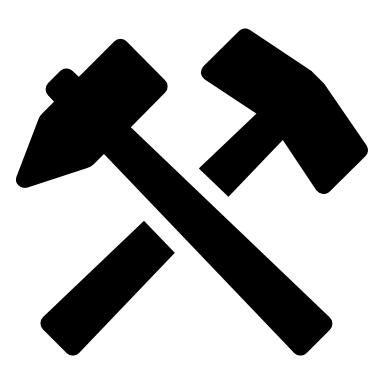